The Big Five Presents: Lockdown/Barricade
Think On Your Feet 

High School

2023-2024 School Year





Curriculum/Implementation Deck
About This Deck
These slides will assist teachers in implementing the Big Five, specifically Lockdown/Barricade
This lesson plan is to be used in lieu of a “drill”
The deck discusses concepts like situational awareness and deepens understanding of how to implement Think on Your Feet
Teachers may use and customize the content of this deck as appropriate
The Big Five
Immediate Action Response
Shelter in Place
Drop, Cover and Hold On
Secure Campus
Lockdown/Barricade
Evacuation
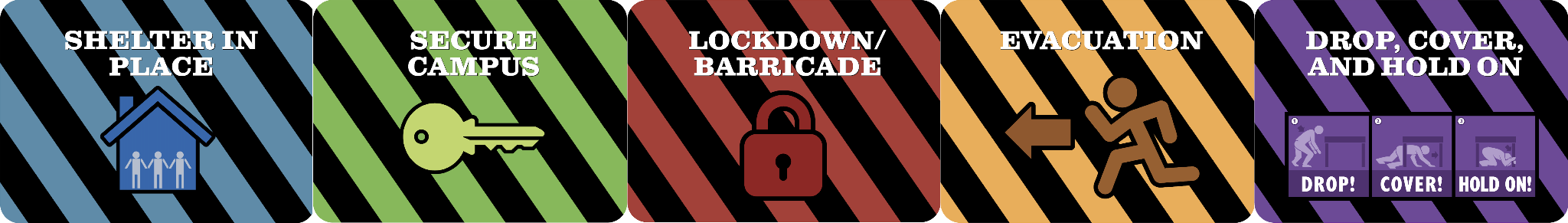 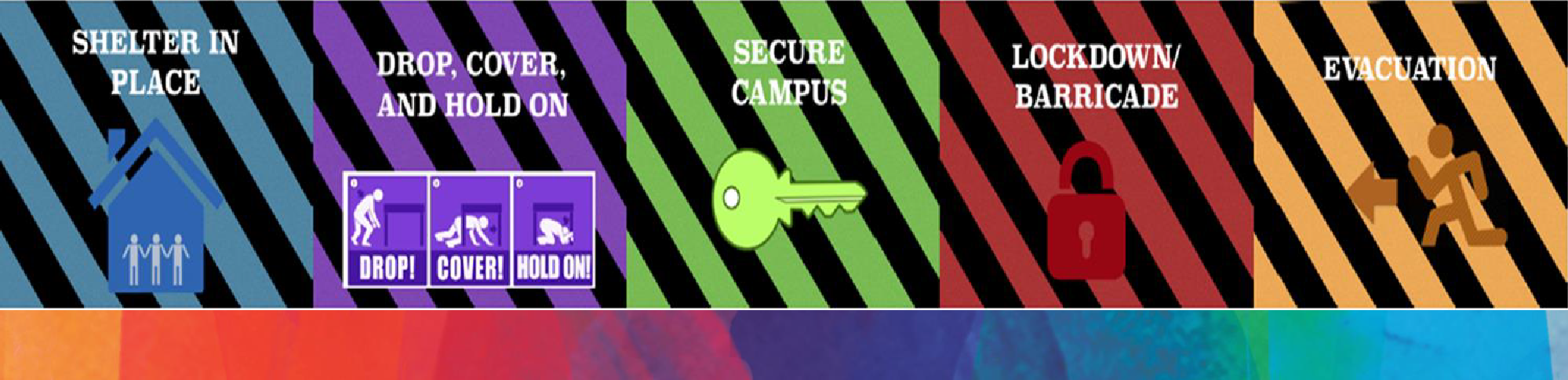 [Speaker Notes: Review what each of the Big Five Actions are. 
Some of these actions we will talk about in class and have Drills for throughout the year. 
Some Drills are required by the California Department of Education. Our goal is to prepare you to be ready for an emergency situation
We also want to make sure that we do it in a way where you can learn without being too scared or traumatized. 
Lockdown/Barricade is one of those actions we will talk about in class and practice in class, but we will not have a traditional drill.]
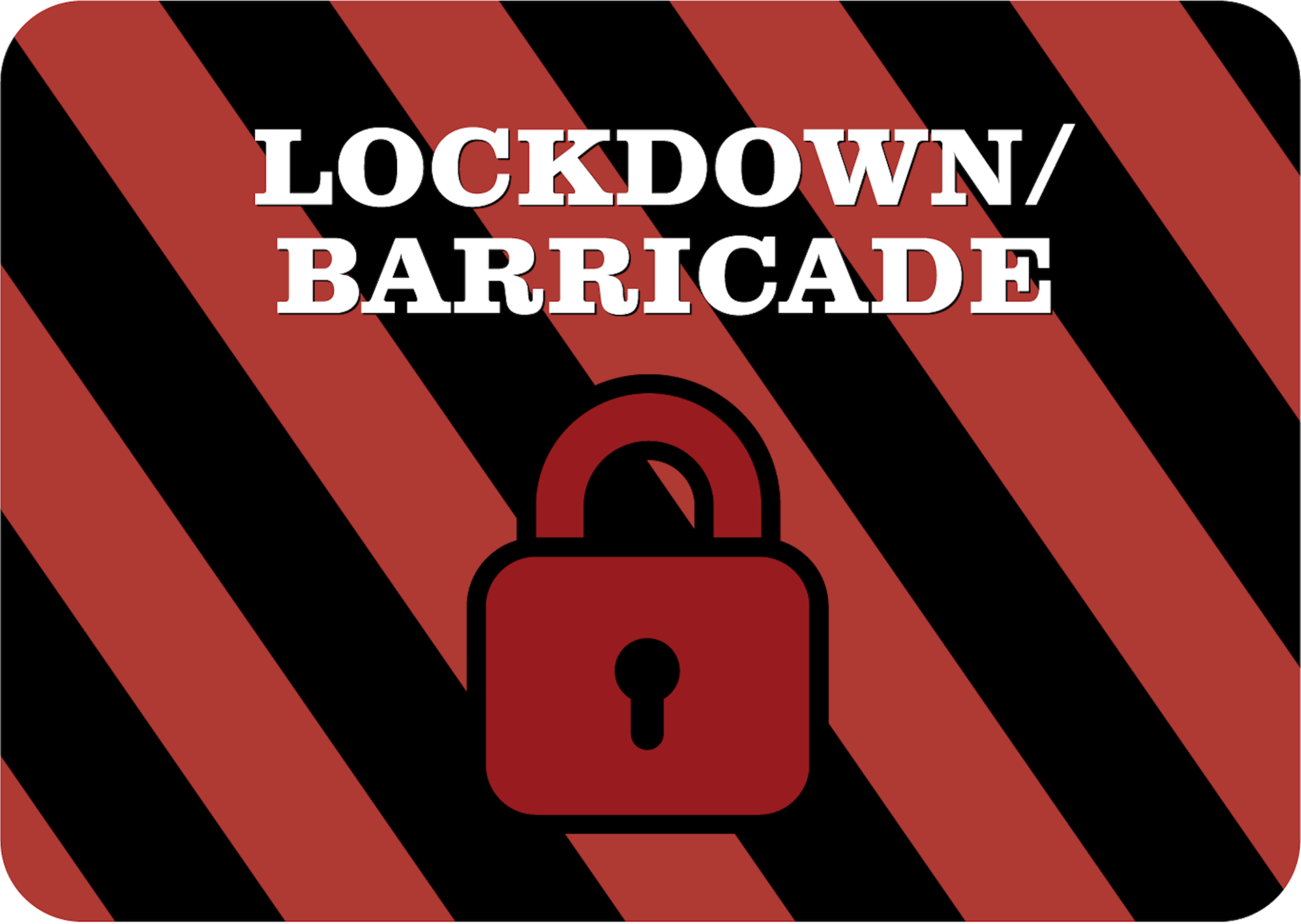 [Speaker Notes: When an intruder is on campus]
Understanding Concepts
Situational Awareness: Being aware of your surroundings and the activities going on around you.

Think on Your Feet: 
Escape or Get Off Campus
Hide or Lockdown/Barricade
Engage and Defend
[Speaker Notes: Define Situation Awareness - Ask for examples from the class. 
Explain in the Big Five, we use the term “Think on Your Feet” so all students 
Thinking on Your Feet gives you multiple options depending on where you are on campus, who is around you and what you feel you can do in that moment.]
Escape/Get Off Campus
Sometimes it is safest to get off campus. 
During Passing Periods, Break, or Lunch
During PE or an Outdoor Class or Event
Where could you go if you needed to run off campus? 
Which direction you go in will depend on where you are on campus
Think of a few choices 
If you are outside, but unable to get off campus, quickly seek out a hiding place on campus
[Speaker Notes: Sometimes, getting off campus may be the safest thing to do. If you can, safely run off campus and find a safe location to go to. 
Call 911 immediately. Let the police know where you are and what is happening at your school. 
Stay Put and wait for help to arrive]
Lockdown/Barricade
Quickly get all students/staff inside a room.
Lock the door/windows and build a barricade.
Turn off lights and silence cell phones. Find a hiding spot and remain still and quiet 
Stay put and wait for help to arrive. 
The Police or Fire Department will unlock the doors with their keys. Don’t open the door for anyone.
[Speaker Notes: Explain to students when to use Lockdown/Barricade and what that means. Let them know we will go deeper into how to do this in a few minutes.]
Protect or Defend
Lastly, you may need to protect or defend yourself. 
Take quick action to defend or protect yourself
Use objects around you 
Look around the classroom to identify objects to use
If you can distract or disarm the intruder, try to get away
[Speaker Notes: If confronted by an intruder, consider fighting back, use items around you to defend and protect yourself, disarm/distract the intruder, so you can get away.]
Lockdown/Barricade Practice
How do the windows and blinds close?
Demonstrate this
How do your lock/close the door in this classroom? 
Turn off all technology. How do we do that?
Where are the light switches? 
What items can we use to barricade? 
Make a list
Where could we hide in the classroom?
Against the wall least visible from the outside
[Speaker Notes: Once you have described it, ask students to think about what they would do if you had to go into a Lockdown/Barricade now. 
Identify student’s jobs during the incident based on where they are sitting/abilities. 

If students are feeling ready, you can practice each element. 
Tips for Practicing: 
Have a few students practice each element together. 
Remind them to move slowly and calmly. 
When building a barricade, have a few students move an item at a time
Take turns to ensure safe lifting/building.
After: 
Highlight how well they worked together
Discuss challenges that came up
Allow time for discussion/questions before moving onto another subject]
Most Importantly
Think on Your Feet
Be aware of your surroundings and 
Speak up if someone or something seems out of place
Listen for any instructions from school staff
Work as a team and help each other
[Speaker Notes: Let students know if your school site has an anonymous reporting line, a method to reporting concerning behaviors or a policy or procedure for reporting suspicious or concerning behaviors.]
Questions?
[Speaker Notes: Ask students if they have questions related to The Big Five or Think on Your Feet and Lockdown/Barricade procedures? 
Thank students for their willingness to participate]